Муниципальное бюджетное дошкольное образовательное учреждение детский сад  №15 «Теремок»мастер – классАлгоритм подбора типа мотивации в образовательной деятельностив рамках ММО «оо Познавательное развитие»                                                                                                         воспитатель                                                                                                                                                         Бояринова М. Ю.Мысковский городской округ, 2022г
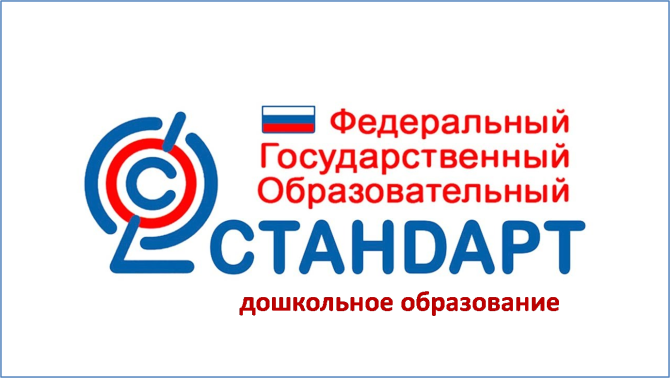 п. 2.6. 
   Содержание Программы должно обеспечивать развитие личности, мотивации и способностей детей в различных видах деятельности …
Алгоритм подбора типа мотивации в образовательной деятельности
Пункт 1Учет возраста детей
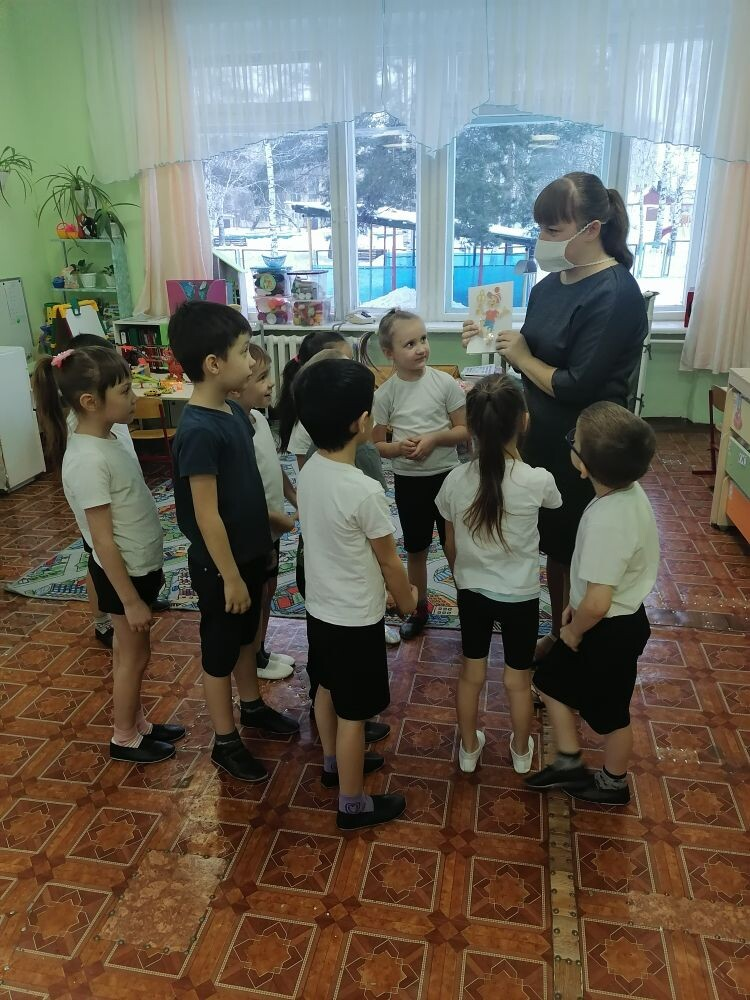 Пункт 2Опора на задачи ОДнаправленые на
Типы мотивации
Помоги игрушке
Помоги мне
Научи меня
Создание предметов для себя своими руками
Пункт 3Комплексно-тематическое планирование
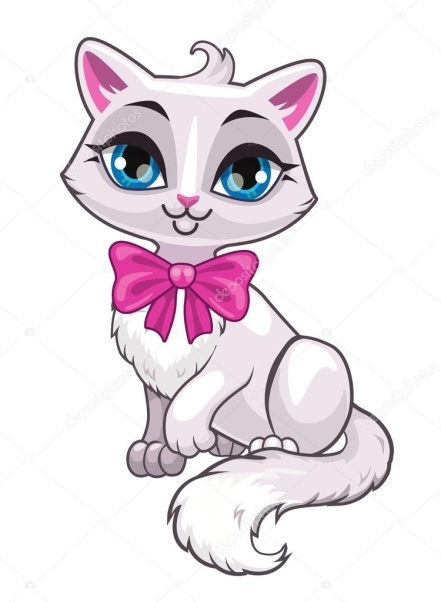 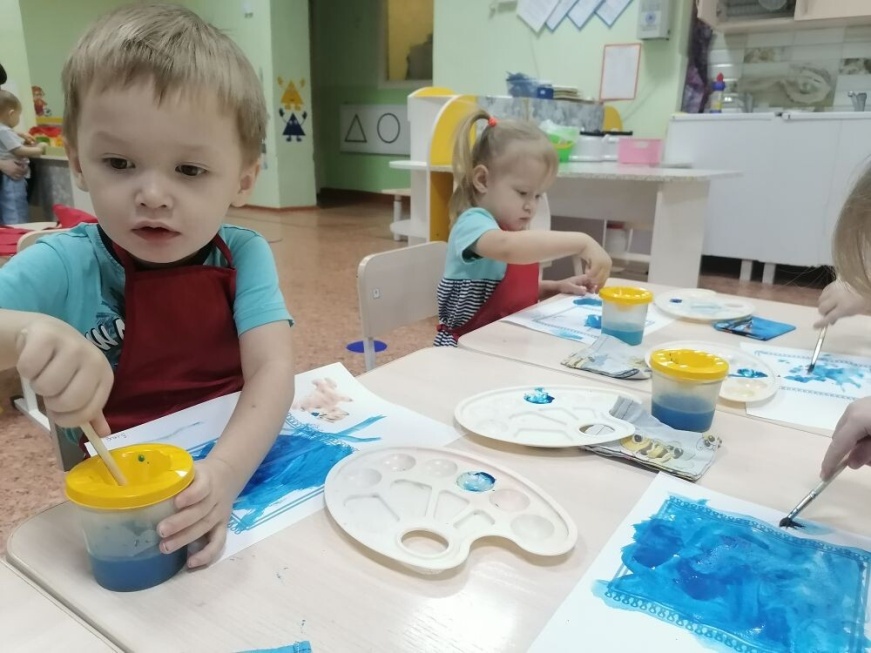 Алгоритм подбора типа мотивации в образовательной деятельности
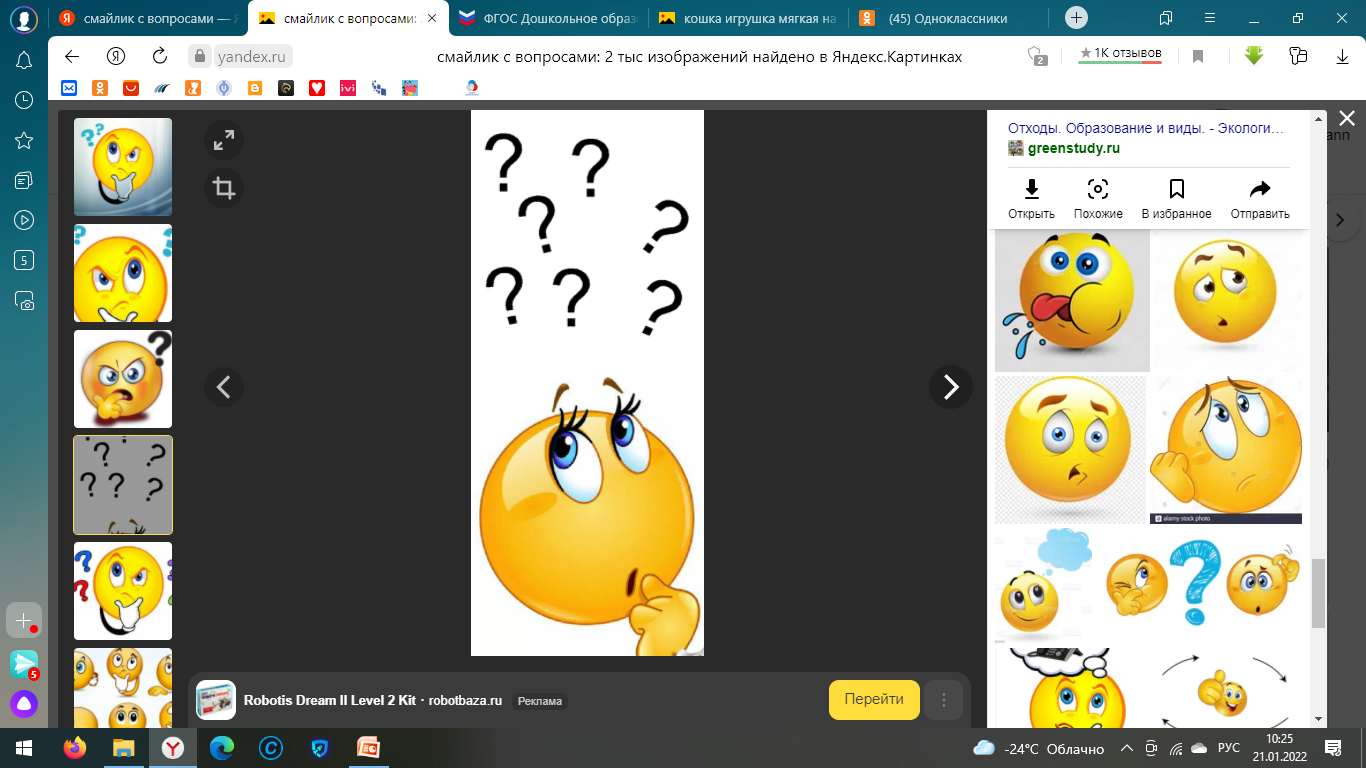 Использование результатов образовательной деятельности
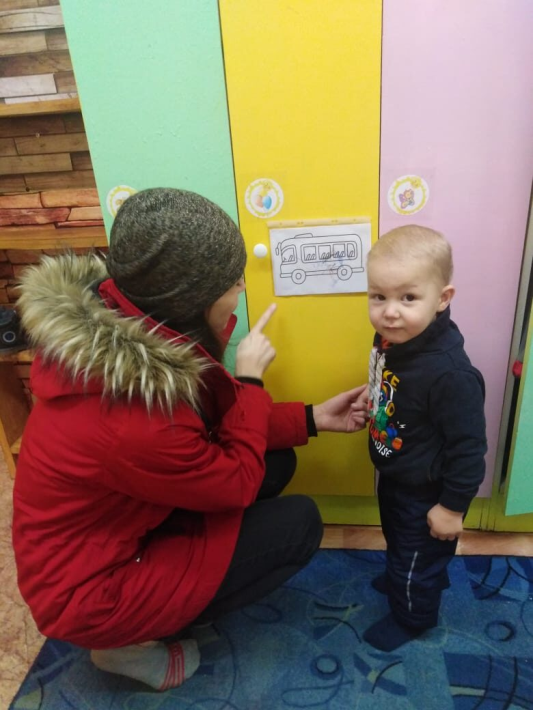 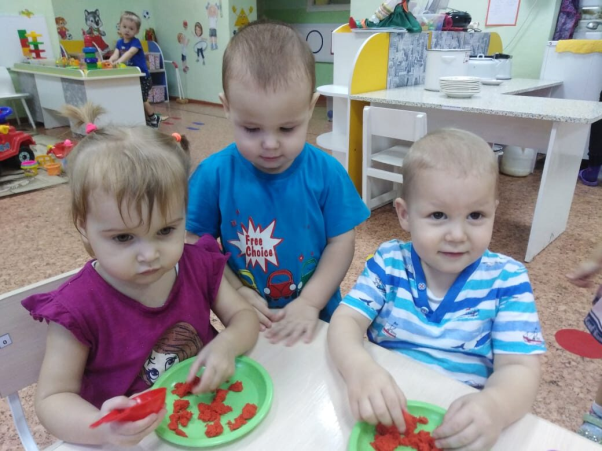 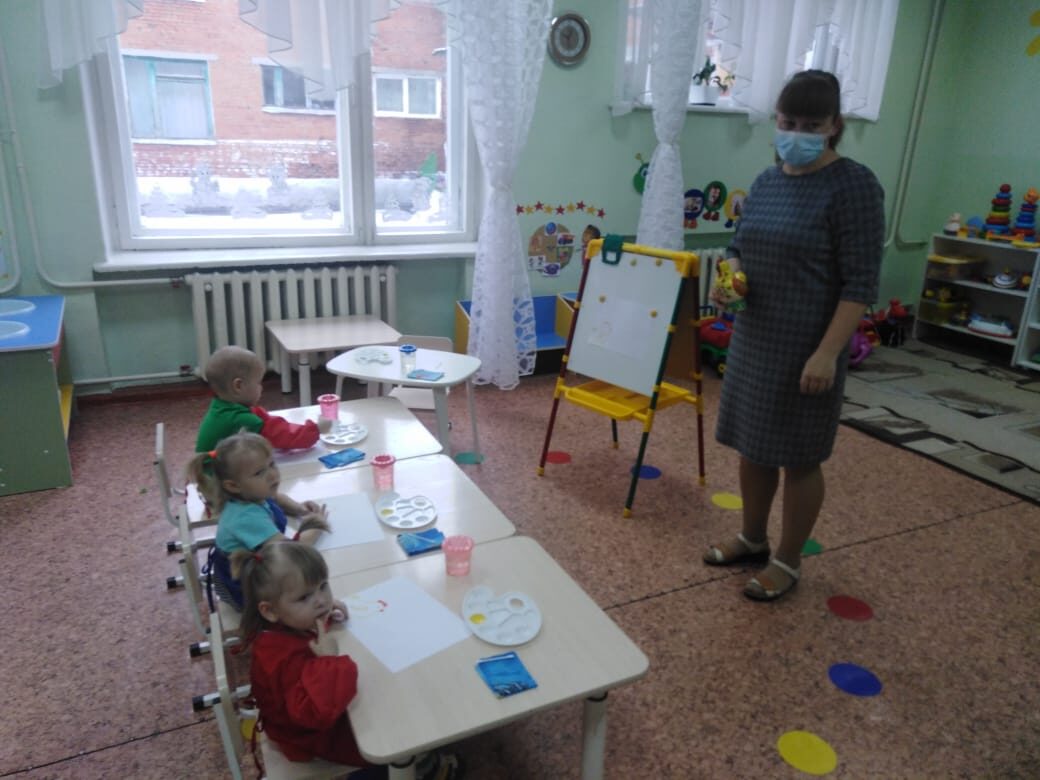 "У ребенка надо пробудить интерес к учебе, используя чувства и разум» 

Я.А. Каменский
Рефлексия
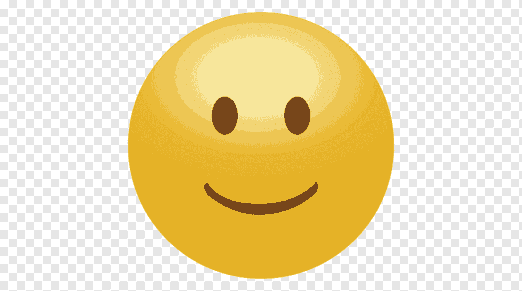 Информация мастер-класса понравилась
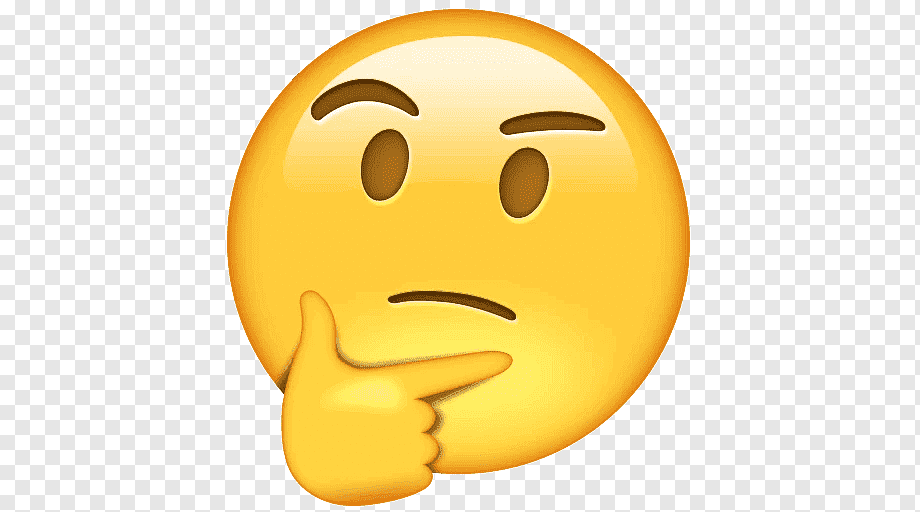 Информация мастер-класса понравилась, но требует осмысления
Информация мастер-класса не понравилась
Приглашаем к сотрудничеству
boyarinova_m@mail.ru